TÍTULO DA COMUNICAÇÃO E AUTOR(ES)
TEMA DA SESSÃO PARALELA
XX.NOVEMBRO.2023
(CENTRAR A CAIXA DO TÍTULO NESTE ESPAÇO,
MANTENDO TAMANHO,TIPO E COR DE LETRA)
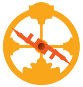